APEC WRFSummary of Day 1
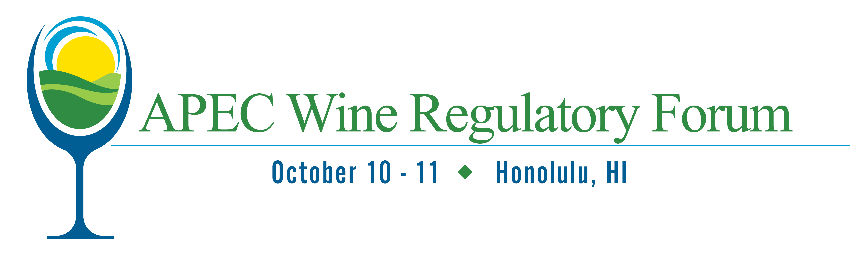 APEC Welcome—Kent Shigetomi
APEC 2018 Papua New Guinea
Digital Connectivity
Inclusive and Sustainable growth
Subcommittee on Standards and Conformance (1994)
WRF, GRP, Toy safety, Food safety, Green Buildings
Good Regulatory Practice (GRP)
Coordination of rule making, Regulatory Impact Assessment (RIA), public consultation
Growing number of standards related measures
Nine of nineteen concept notes approved in 2018
Goal:  Increased trade, better regulations, stronger institutions
Session 1: FIVS Takeaways
Economic Sustainability
Social Sustainability
Environmental Sustainability
Session 2: History of the WRF
2002 WWTG “Pathfinder Initiative” recommendation
2008 SCSC approves Formation of WRF
2011 WRF Launched
2018 Many successes.  What is next?
Export certificates, Food Safety, Pesticide MRLS, Methods of Analysis
Session 3: Winemaking Education
Winemaking Video- Wine Institute of California
Sanitation to ensure a quality product
Paul Huckaba:  Humble grapes and tiny microbes
“The trials and tribulations of an International winemaker”
Wine is a single ingredient food, NOT a recipe product
Wine Faults, Winemaking substances (additives-safe, most occur naturally)
CODEX only 5 additives listed
Numerical Limits versus GMP
Synonym issues
Harmonization vs Mutual Acceptance
Session 3: Discussion Questions
Where in your regulations is the list of allowed winemaking additives?
How are materials added/removed from list?
On what criteria do you base the list?
Session 4: Risk Based Regulatory Intervention and Evidence Based Review
Legislative Control and Limits
Primary is consumer protection—hazardous, unfit, fraudulent, misuse
MRLs, Additive limits, Residue limits for heavy metals and toxicants, Font sizes, food contact material specifications, compositional requirements, advertising restrictions
Formal Risk Assessment Process-  Based on Analytical Science and Toxicology
Technology developing faster than regulation
Case studies on Arsenic and Lead
Tbilisi Principle- Establish limits based on risk
Risk Management Continuum
Risk, Relevance, Rationale
Proportional, Accountability, Consistency, Transparent, Targeted
Self-regulation, Quasi regulation, Co-regulation, State regulation
FIVS- Risk Based limit setting guidelines
Session 4: Discussion Questions
Does your Economy have Regulatory Impact Assessments?
Is there a dedicated agency or government department charged with oversight of potential regulatory impact on the economy, trade and the government?
Does your economy have periodic reviews of implemented regulations?
Session 5:  Certificates of Analysis
WRF Certificates of Analysis Compendium 
33 different analytes
Economies asked for 2-16 analytes
Alcohol, TSO2, VA, lead, methanol in top 10
#11-23 only required by 1-2 economies

COA- What they can and cannot tell
33 analytes clustered into six groups 
(1) health and safety, (2) wine quality and legality, (3) additive levels,
(4) microbiological, (5) physical characteristics, and (6) typical wine parameters

Does a COA ensure Safety:   	No		(Methanol)
Does a COA ensure Authenticity  No		(Sugar Free Extracts)
Does a COA ensure Quality  	No                 	(Organic acids, total or titratable acids)

Then what kind of certificate can we use?
Session 5:Questions on Certificates of Analysis
Questions for Industry
Questions for Economy Regulators

How do you demonstrate the safety of wine without a COA?
How do you demonstrate compliance with a regulation?  What kind of documents are needed?
What does “safe” mean? 
Certificate of Conformance vs Certificate of Analysis
Has a lack of COAs affected imports from a safety/authenticity perspective?
Session 5:Certificates of Analysis—Next Steps
What can the APEC WRF do about this?
Assurance with Flexibility
Possible Chile 2019 discussion

What are we talking about- A model certificate?
Could Economies gain comforts on a general level with specific countries, i.e. create a WWTG acceptance type model
Certificate of Free Sale—Wine has been made in accordance with standards of exporting country  Could we substitute this for a COA?
APEC WRFSummary of Day 2
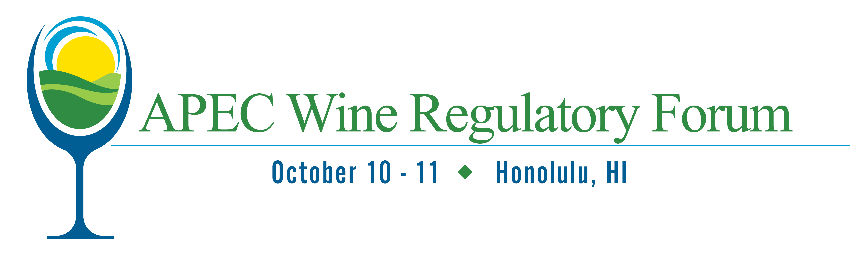 Session 6:  Tools for Regulators
APEC Model Wine Export Certificate
2013 Commencement2017 Implementation by Chile (Admin Res. 4.941/2017)
Government coordination and action plan for implementation 
Reduction of 7,534 export certificates over the past year (est. cost $10 each)
279 work days eliminated

World Wine Trade Group:  Tbilisi Point and Click Tool
Implementing Good Regulatory Coherence Principles for Wine: Origin
Global Trade in wine Increased Inconsistency in regulatory approach
Identification and adoption of several trade-facilitating principles for wine
WWTG: Tbilisi 11, Cape Town 4
Demonstration of the Point and Click Tool
Outcomes in implementing Tbilisi principles
Next steps:  Guidance and new principles
Session 6:  Tools for Regulators
FIVS-ABRIDGE and FIVS-APACE
ABRIDGE: Database of Regulations
Information on 33 different economies
Can save searches and download results and source documents
Market and/or Topic comparisons are possible 
APACE: Encyclopedia of additives and processing aids
110 commonly used winemaking substances
INS number, purpose (how and why used)

WRF Website—Information Resource
www.wineregulatoryforum.org/archive
Multiple resources/sources of information
Arranged by topic
Session 7:  Laboratory Testing of Wine in APEC
Ring Test Results—2015 Results far from idealTraining
2016 Laboratory method Workshops (IWTS)
2017 Core elements of a Laboratory Management System (APEC)
2018 Fit for Purpose Analysis (IWTS)
2018 Ring Test:  22 laboratories, 14 economies
Performance shown for multiple analytes
Alcohol, TSO2, Reducing Sugar, Glucose + Fructose, Methanol
Has performance improved—YES! (RS, Alc., TSO2)
But significant outliers (new laboratories)
Use of different methods do lead to discrepancies
Goal to increase participation rate and ease of delivery of samples
How to maintain funding?
Session 7: Proposal
“Results from ISO17025 laboratories be accepted in destination market”

Tbilisi principle on Accreditation
A question of Trust ISO/IEC 17025:2017
“General requirements for the competence of testing and calibration laboratories”
Appropriate for the product in question
Quality of Analysis (and fit for purpose)
Impartial Results
If these conditions are met, can economies accept results from ISO 17025 accredited laboratories?
Session 7: Questions
Does your regulatory framework specifically state that wine analysis for imported wines must be done by laboratories within your economy?

Does your economy specify the laboratory/s that must be used for wine tested in your economy?
 
Are these laboratories accredited to the ISO17025 international standard?
 
Do you accept results from laboratories externally if they are accredited to the ISO17025 standard?
Session 8: Pesticides and Applicable MRL’s in Wine
Pesticide Project : Degradation curves and transfer of pesticide residues
Dissipation curves for multiple pesticides in the vineyard
Transfer factors for red and white wine
Repla Vinos App
Farmers can use the application in the field
Dosage rates and preharvest intervals
Session 8: Question
Is your economy undertaking any current reviews of MRLs for wine?
Session 9: Wine: Low Risk or No Risk?
IARD:  Alcohol in the Shadow Economy (unregulated, untaxed, toxic?)
Drivers—High price, cultural, economic factors, availability
Problem—unregulated, untaxed, hits poor/vulnerable, criminal activity
Non-compliant: Production, labeling, availability, consumption age regulations
Conclusion:  Governments, communities and legitimate producers…work together to reduce harmful drinking.  Regulatory framework allows legitimate business to thrive, does not encourage a shadow economy
WHO report recommendations
Bring illicit alcohol into the managed system
Tax stamps
Identification of Illicit alcohol—various indicators
Traceability in alcoholic beverage production
Chile, Vietnam, Thailand, Russia, China, Malaysia, Korea, Australia
Acknowledgment of relative risk:  Wine (lower) vs Spirits
Session 9:Regulatory and Industry Best PracticesControl of Illicit Alcohol
Regulators 
Denature ethanol (using non-toxic substances)
Pricing policies to avoid large differentials
Incentivize production of legitimate, affordable alternatives
Proportionate regulation of availability and access
Scheme for return of empty containers
Educate community on dangers of illicit alcohol
Platform for anonymous reporting of illegal production
Industry 
Cooperation/Share intelligence with regulators
Innovate with “markers”, labels and closures
Track and trace by individual package
Digital Traceability—Blockchain provides Food Security and provenance guarantees
Heavy regulation of commercial alcohol market  drive consumption further into the illicit sphere
Session 9:  Questions
Questions for Economy Regulators:

Have there been any wine product recalls in your economy since our meeting in Han Noi last year? If so, have any involved imported wine?

Have there been any recent reports of illicit alcohol activity in your economy? Have any involved domestic or imported wine?

Has your economy established a mechanism through which illicit alcohol activity can be reported?

Is it legal to ferment grapes or other fruit to produce beverages for one’s own consumption in your economy?

Questions for Industry:  

Are commercial or compliance considerations your main priority when implementing traceability systems?

Are you considering new mechanisms to improve existing traceability arrangements?
Close
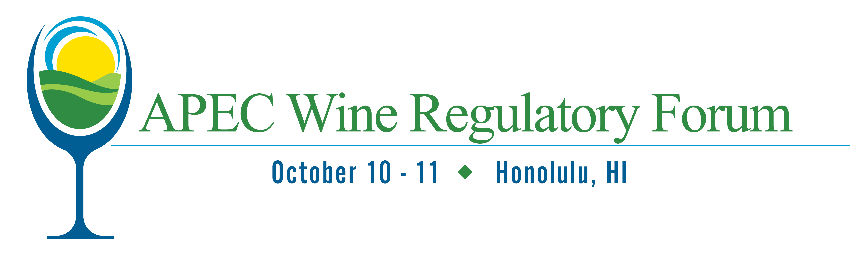